Amser Clonc Blwyddyn 5/6
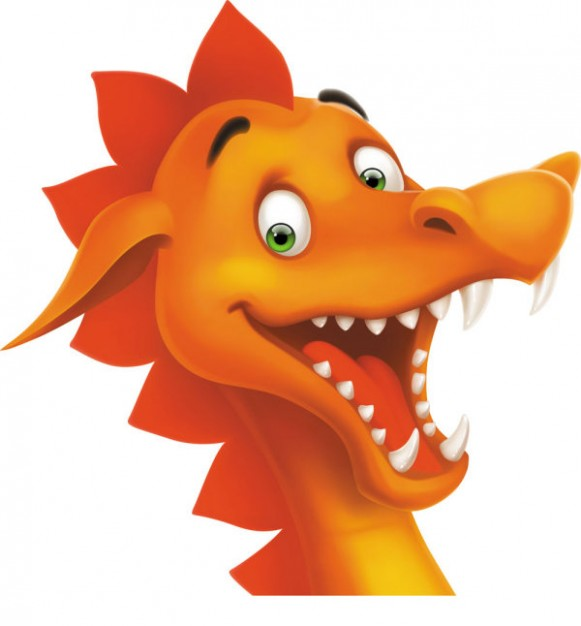 Chwaraeon- Sports
GEIRFA
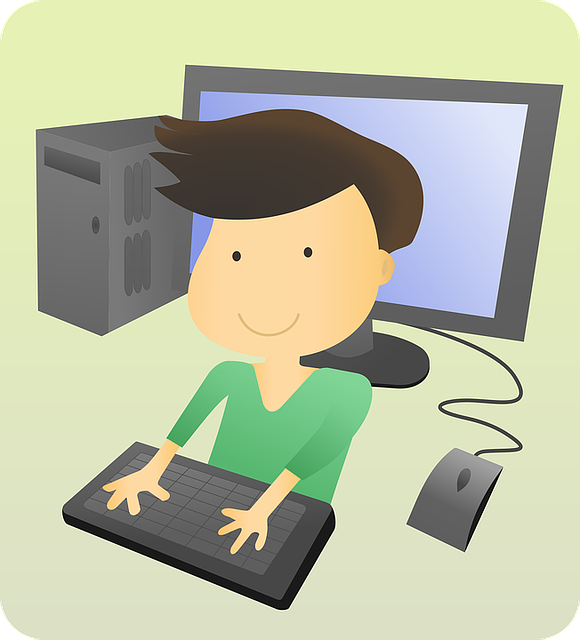 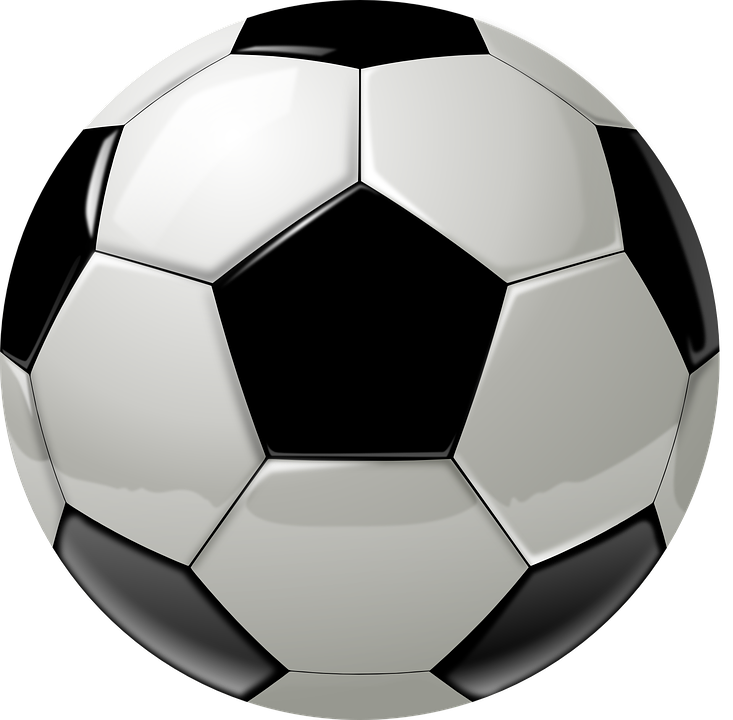 Hobiau
chwarae 
pêl-droed
chwarae ar y cyfrifiadur
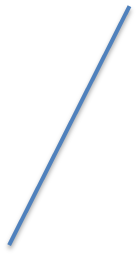 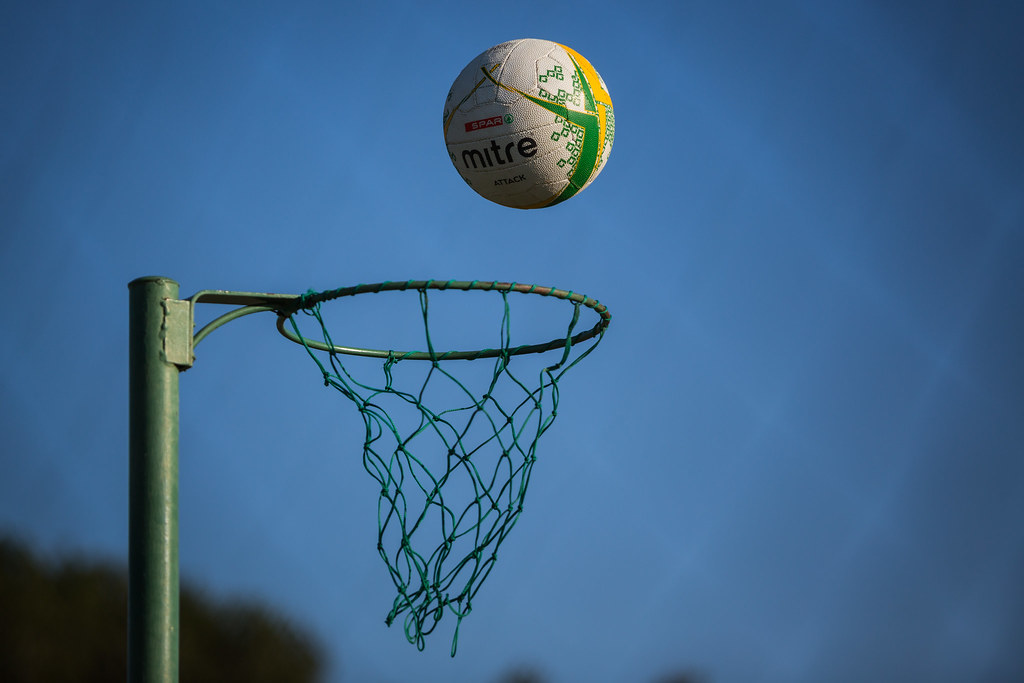 chwarae tag
chwarae pêl-rwyd
GÊM
Beat the Mouse
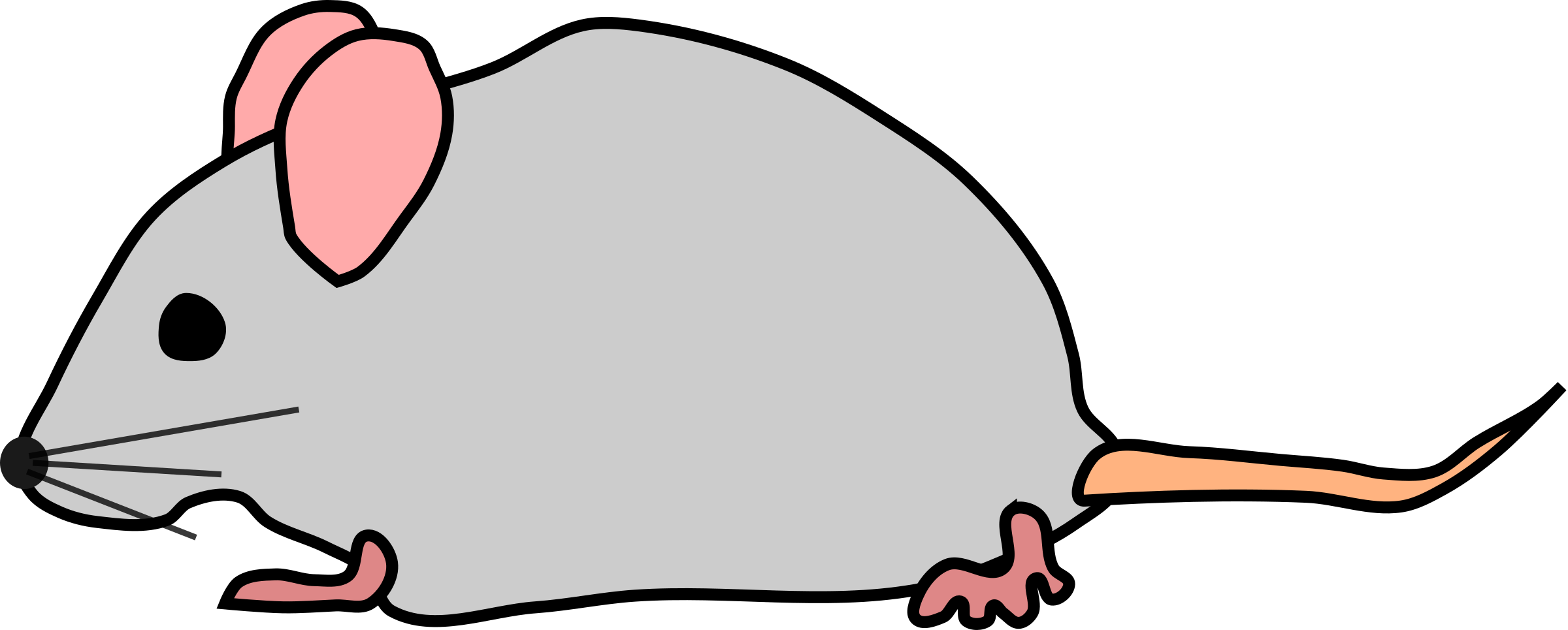 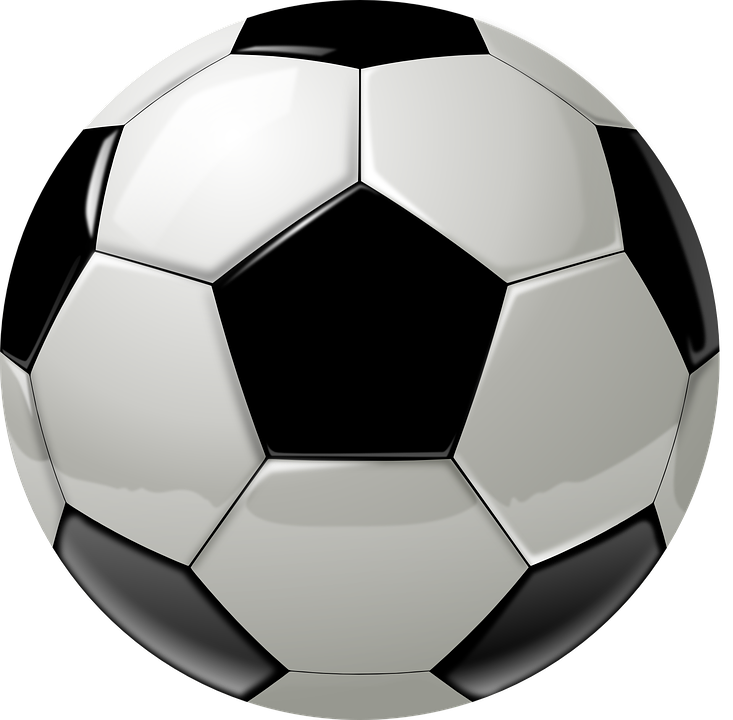 Chwarae pêl-droed
playing football
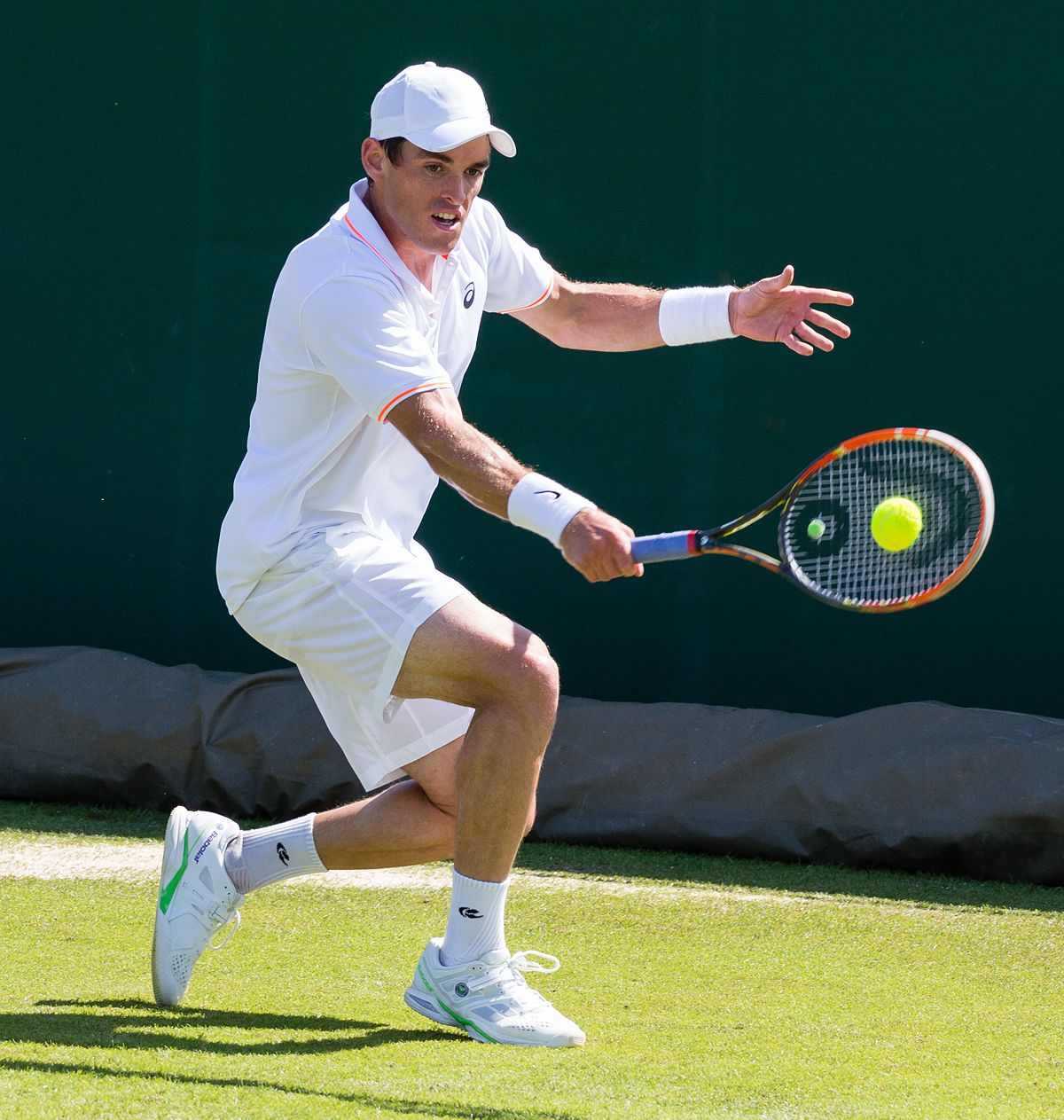 chwarae tenis
playing tennis
playing netball
chwarae pêl-rwyd
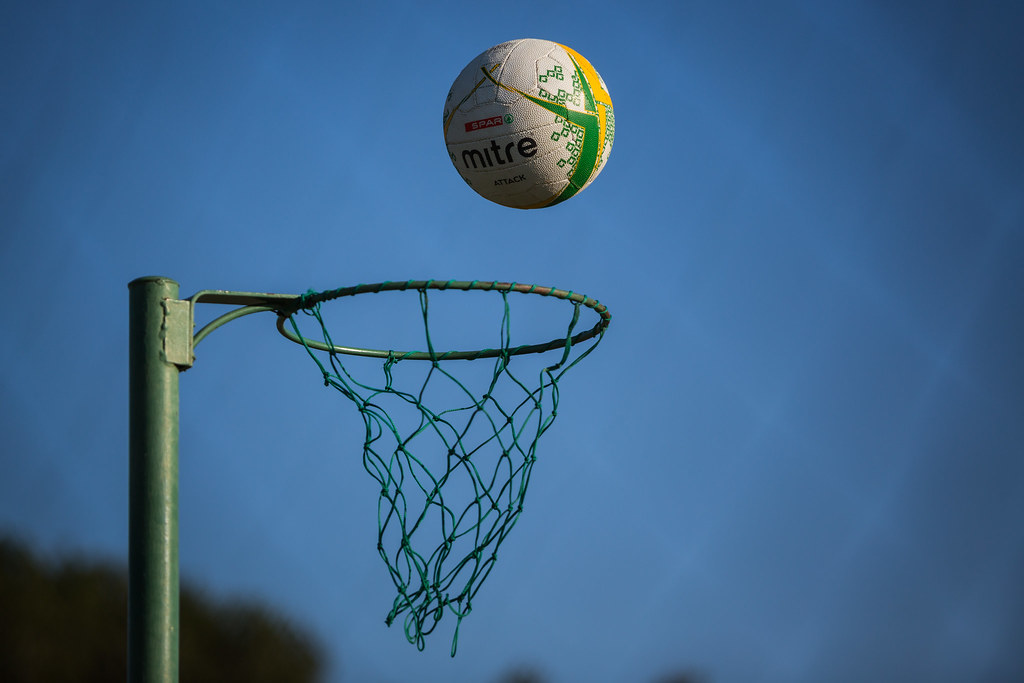 playing on the computer
chwarae ar y cyfrifiadur
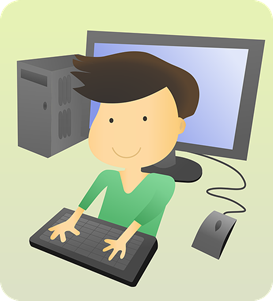 CWESTIWN AC ATEB
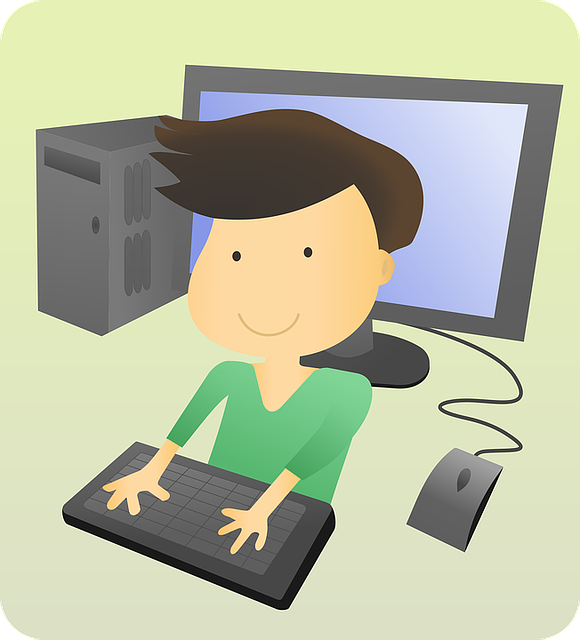 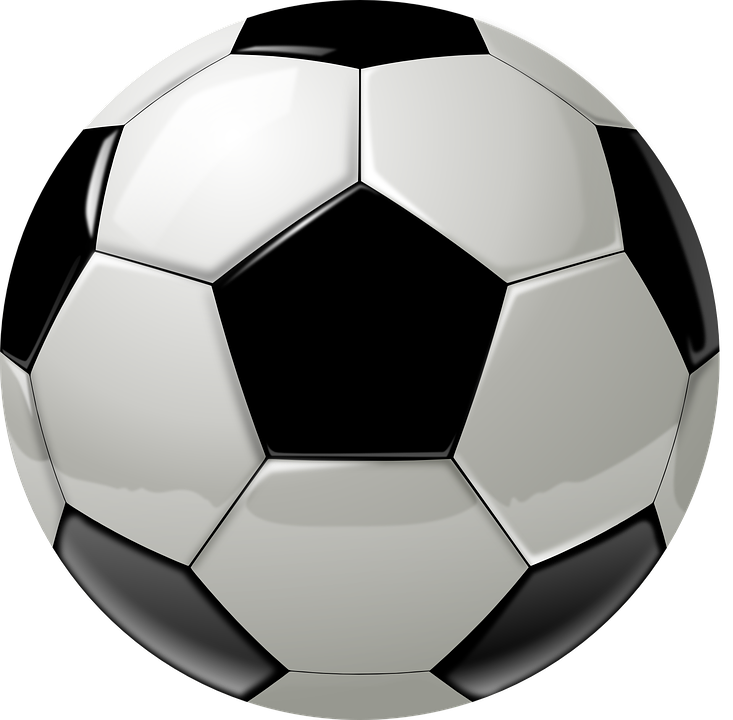 Beth wyt ti’n
 mwynhau?

Beth wyt ti’n mwynhau chwarae?
Dw i’n mwynhau chwarae pêl-droed.
Dw i’n mwynhau chwarae ar y cyfrifiadur.
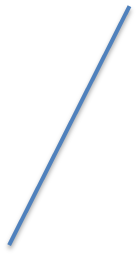 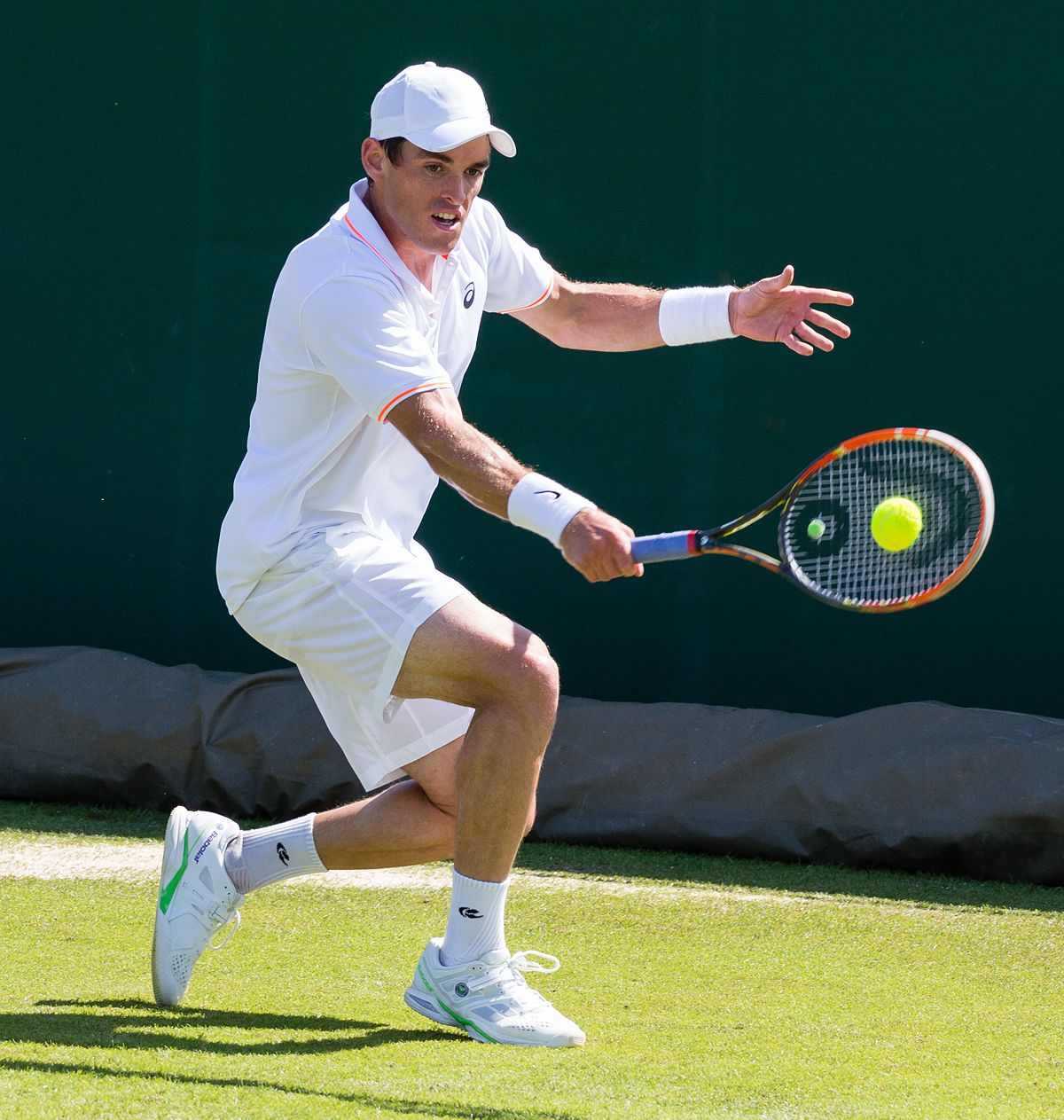 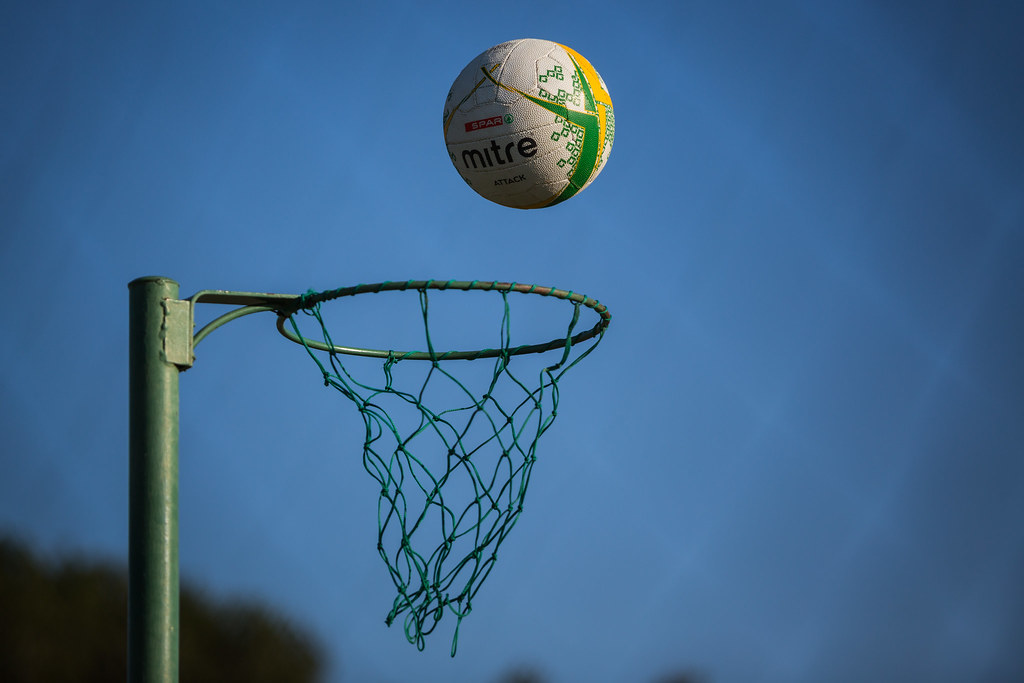 Dw i’n mwynhau chwarae tenis.
Dw i’n mwynhau chwarae pêl-rwyd.
ACHOS MAE’N…
hwyl
fun
achos mae’n …
cyffrous
exciting
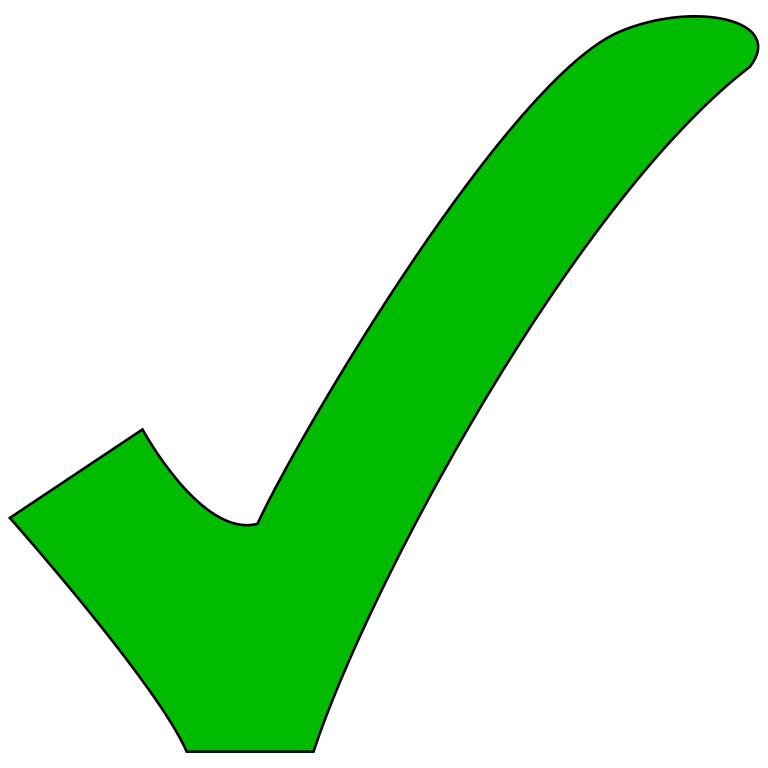 dda i fi
good for me
CWESTIWN AC ATEB
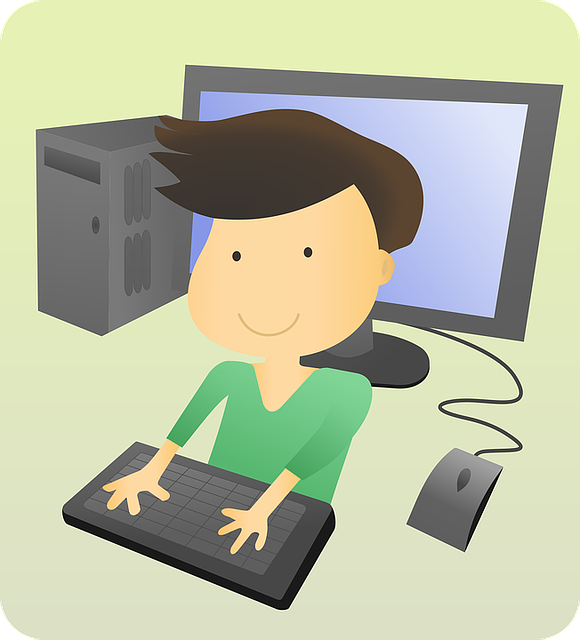 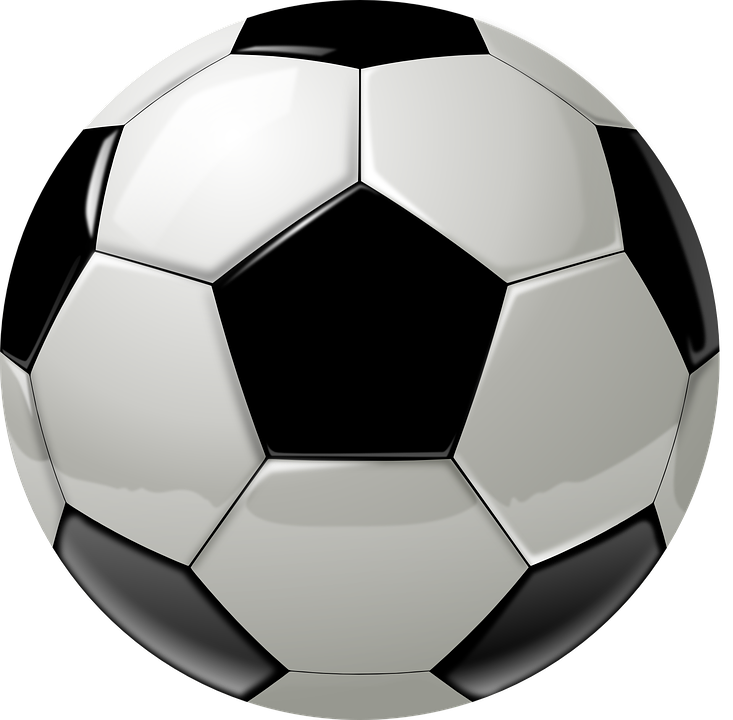 Beth wyt ti’n casáu chwarae?
Dw i’n casáu chwarae pêl-droed.
Dw i’n casáu chwarae ar y cyfrifiadur.
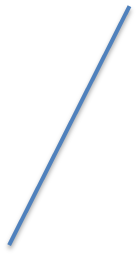 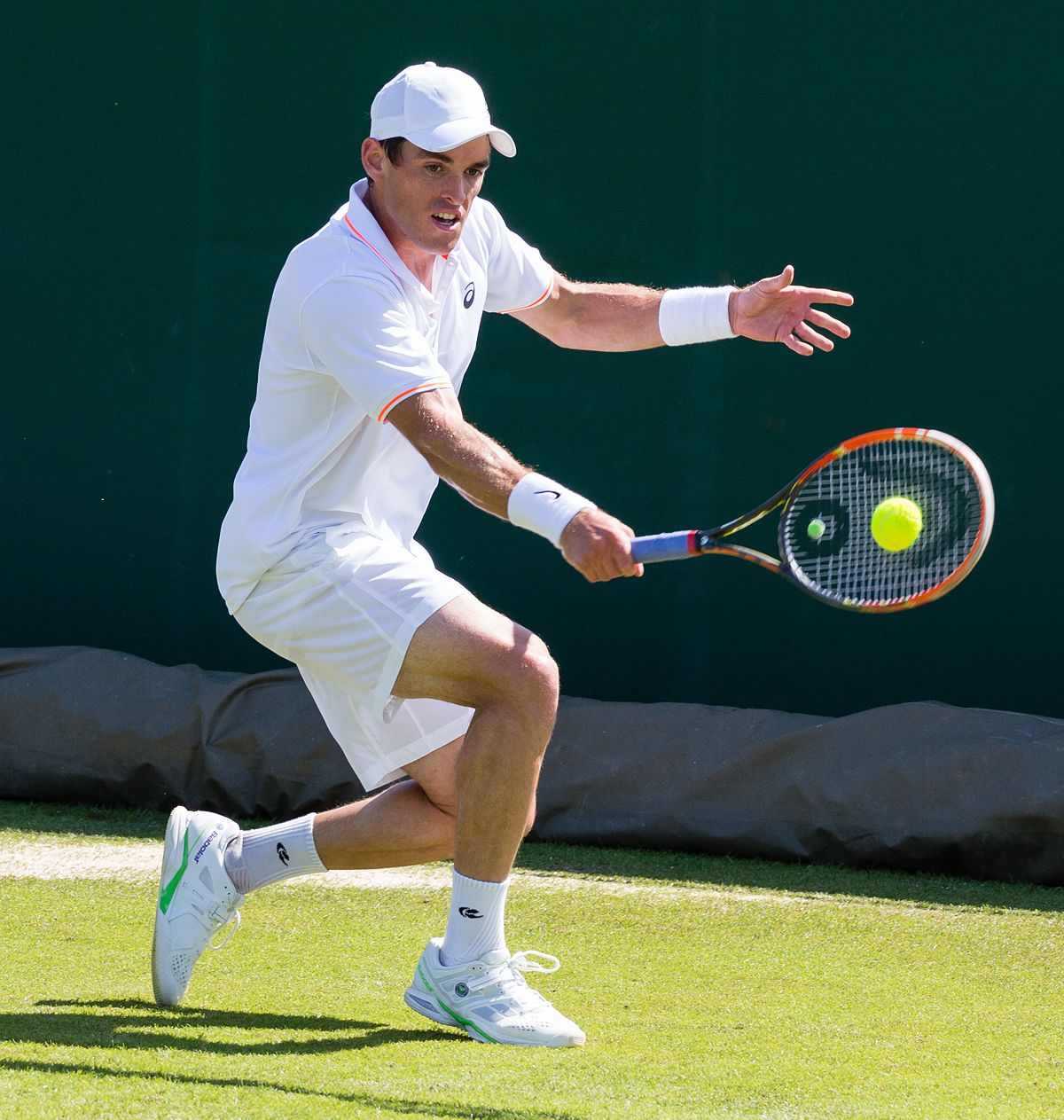 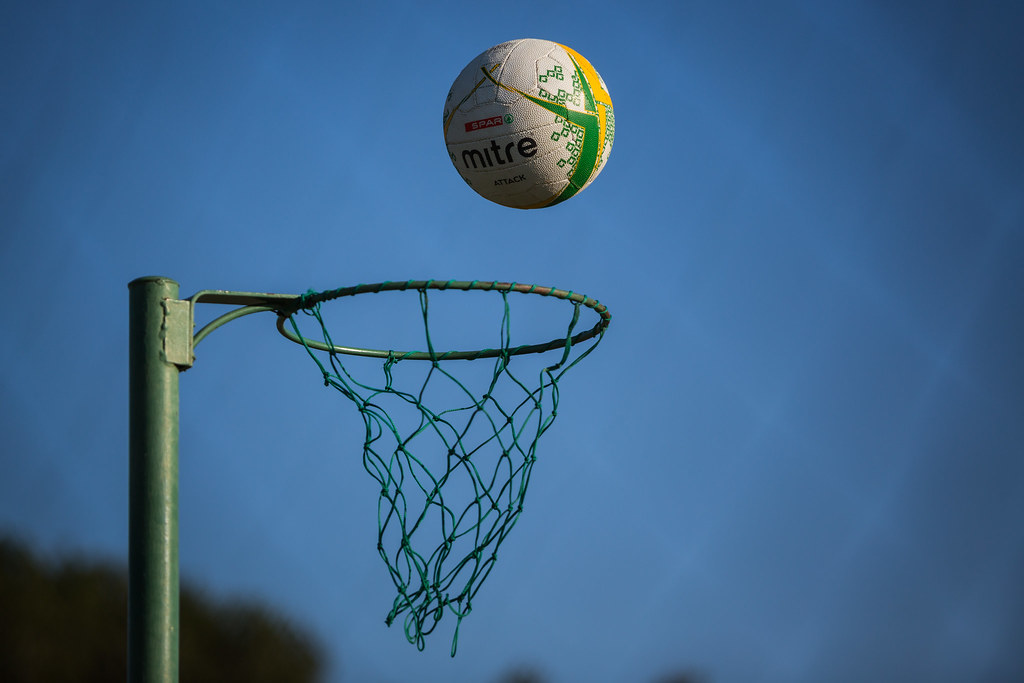 Dw i’n casáu chwarae tenis.
Dw i’n casáu chwarae pêl-rwyd.
GÊMWord Wall: Quizhttps://wordwall.net/resource/2629412
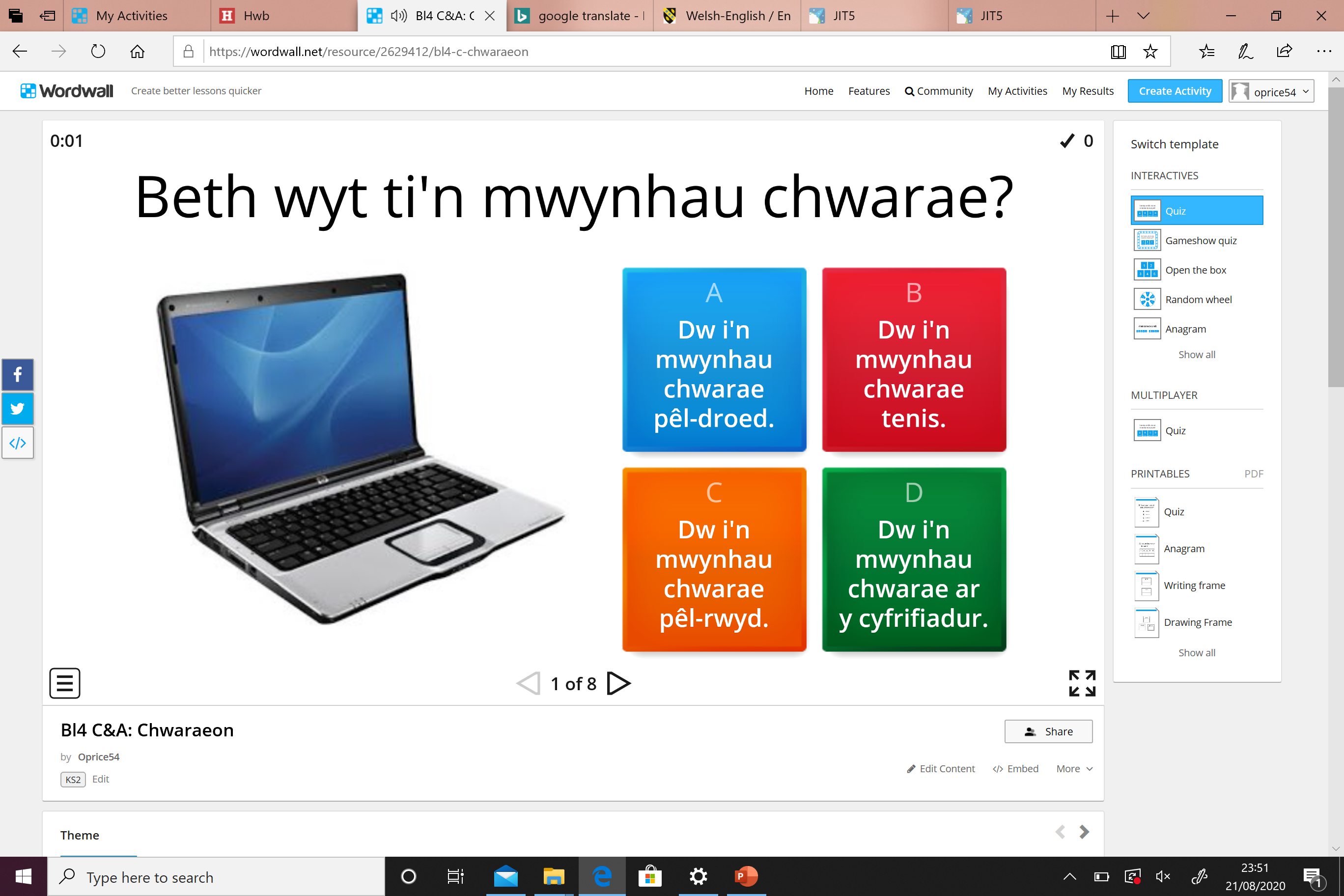 ACHOS MAE’N…
achos mae’n …
diflas
boring
anodd
difficult
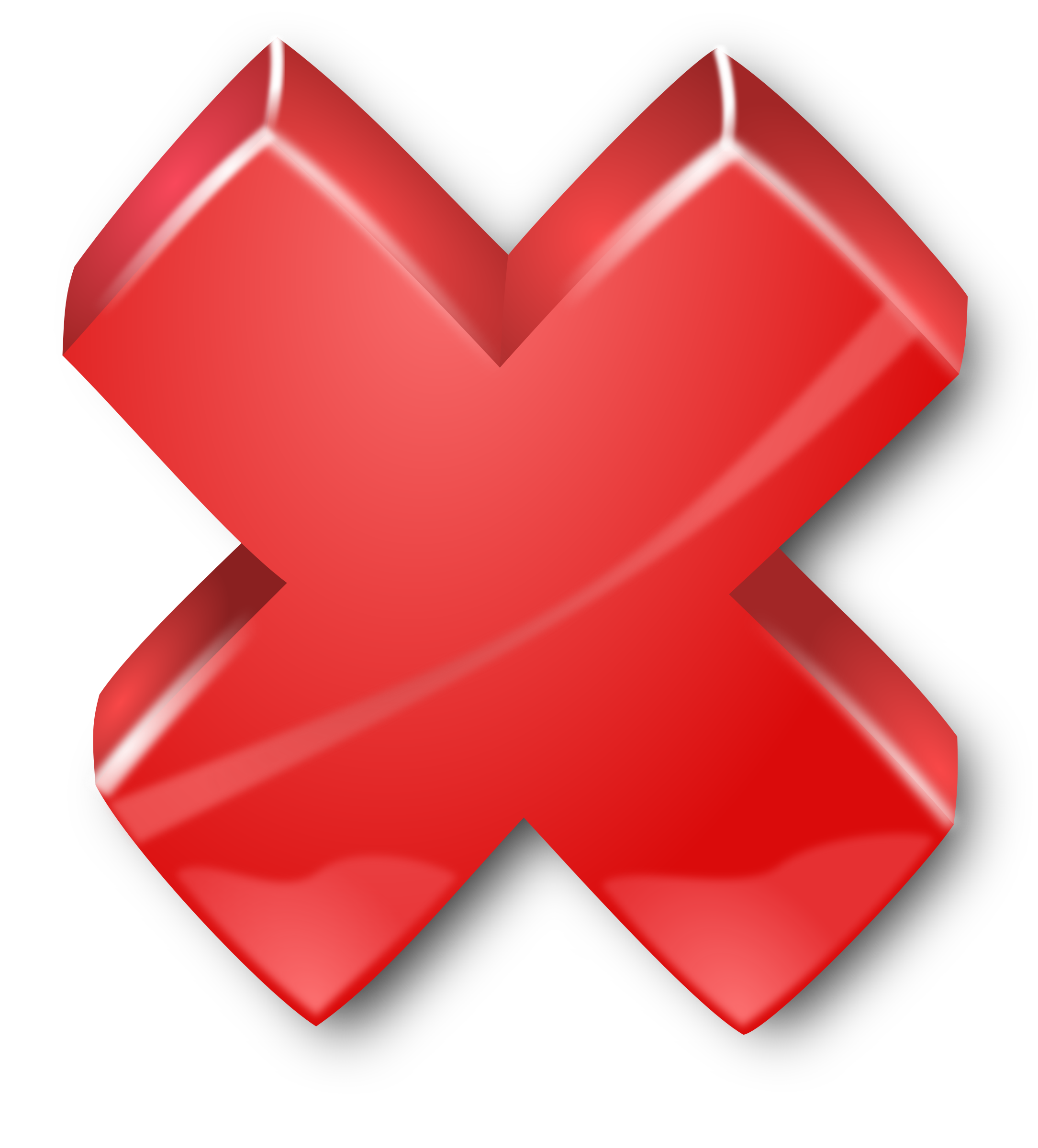 drwg i fi
bad for me
BERF: CHWARAE
Dw i’n hoffi chwarae…
I like playing …
 
Dw i ddim yn hoffi chwarae…
I don’t like playing …
 
Dw i’n mwynhau chwarae …
I enjoy playing …
 
Dw i’n casáu chwarae …
I hate playing …
 
Dw i’n dwlu ar chwarae…
I adore playing …
 
Chwaraeais i …
I played …
GÊMWord Wall: Open the Boxhttps://wordwall.net/resource/3830029
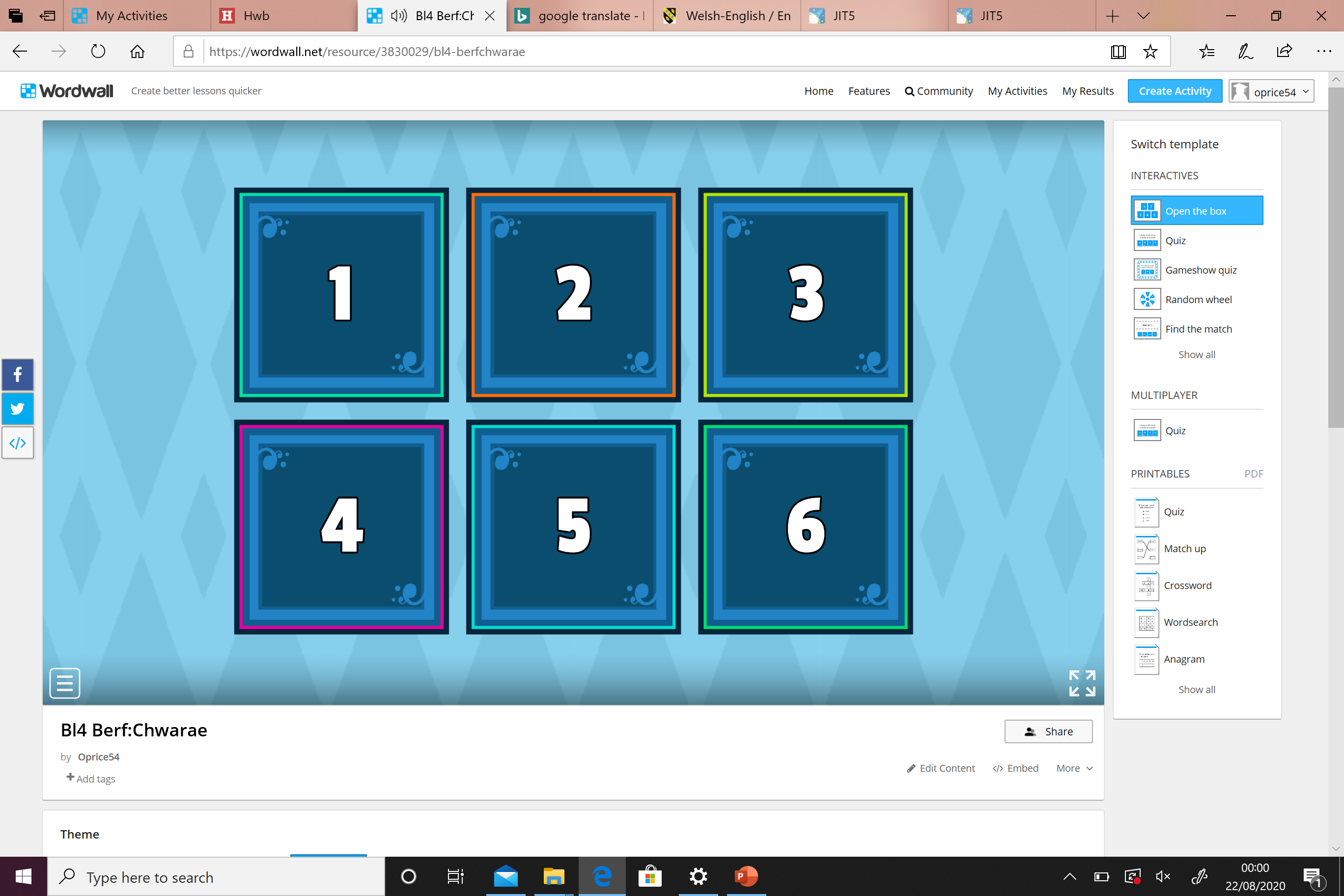